L'Affaire du Palais Mondial : documents (258350)
May 11 2009 at 3:05:43
Avant l'action féminine (260401)
May 25 2009 at 9:05:43
Collection Robert Halleux (263388)
June 9 2009 at 1:06:51
USC Bressoux (265103)
June 16 2009 at 3:06:37
USC Grâce-Berleur (265129)
June 16 2009 at 4:06:51
USC Poulseur (265144)
June 16 2009 at 4:06:15
Fonds R. Vermeersch - J. Latin (265147)
June 16 2009 at 4:06:04
Fonds J.- L. Decerf (265152)
June 16 2009 at 4:06:51
Fonds Jean Nihon (265154)
June 16 2009 at 4:06:38
Fonds Fédération liégeoise du POB/PSB/PS (265164)
June 16 2009 at 4:06:10
Fédération verviétoise du Parti socialiste   (265201)
June 17 2009 at 8:06:37
Fonds FMSS/Solidaris (265203)
June 17 2009 at 9:06:47
Fonds Joseph Bovy (265234)
June 17 2009 at 9:06:23
Fonds Léon Brockus (265245)
June 17 2009 at 9:06:31
Fonds Célestin Demblon (265275)
June 17 2009 at 10:06:02
Fonds Elisa Devlieger (265285)
June 17 2009 at 10:06:01
Fonds Alex Fontaine-Borguet (265293)
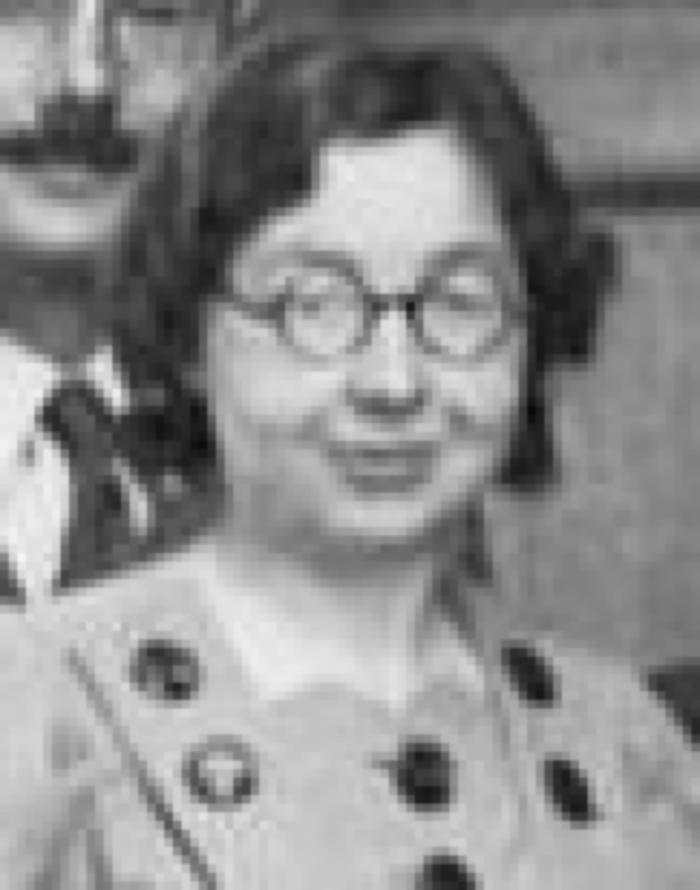 June 17 2009 at 11:06:37
Fonds Catherine Gillon (265300)
June 17 2009 at 11:06:26
Fonds Grévesse (265306)
June 17 2009 at 11:06:32
Fonds Hoebrechts (265313)
June 17 2009 at 11:06:16
Fonds René Jadot (265314)
June 17 2009 at 11:06:17
Fonds Mathieu Kisselstein (265317)
June 17 2009 at 11:06:03
Fonds Alphonse Lapaille (265324)
June 17 2009 at 11:06:54
Fonds Christian Léonet (265329)
June 17 2009 at 12:06:10
Fonds Y. Loyen (265340)
June 17 2009 at 12:06:39
Fonds Hubert Rassart (265368)
June 17 2009 at 1:06:31
Fonds François Van Belle (265878)
June 18 2009 at 3:06:09
Fonds Christiane Wéry (265883)
June 18 2009 at 3:06:27
Collection chansons (265889)
June 18 2009 at 4:06:37
Collection gadgets et objets (265890)
June 18 2009 at 4:06:44
Collection photos (265894)
June 18 2009 at 4:06:46
Collection livrets ouvriers (265895)
June 18 2009 at 4:06:06
Collection électorale (266699)
June 24 2009 at 4:06:16
Fonds Georges Truffaut (269465)
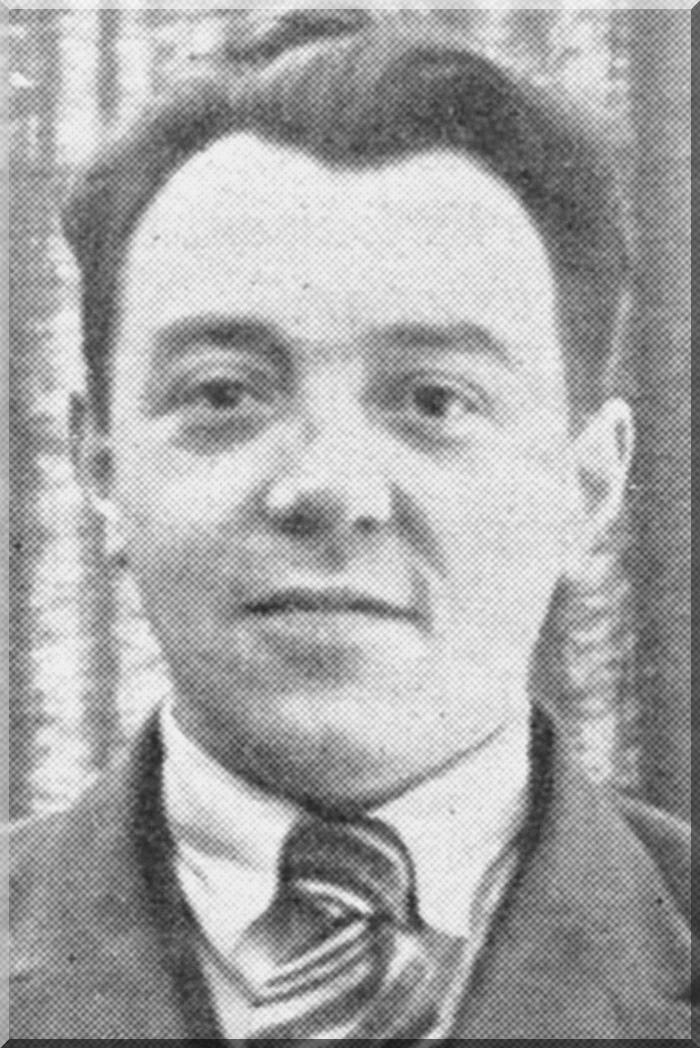 July 6 2009 at 3:07:01
L'ouvrier belge depuis un siècle (314814)
December 9 2009 at 4:12:28
Guerre des Etats ou guerre des classes (315302)
December 10 2009 at 12:12:05
Grandes figures socialistes : Karl Marx et Frédéric Engels (319507)
January 13 2010 at 11:01:49
Étude des transports au Congo : rapport général (326512)
February 11 2010 at 1:02:41
Le Congo au travail (326514)
February 11 2010 at 1:02:41
Manifestation organisée à Visé le 29 mai 1924 par l'Union des groupements de sinistrés de la province de Liège : rapport présenté par M. Houlteaux (326603)
February 11 2010 at 1:02:41
Pour le Capital ? Ou pour le Christ ? (326652)
February 11 2010 at 1:02:41
L' Oeuvre de Constantin Meunier : exposition internationale de la coopération et des oeuvres sociales : Gand, juin-septembre 1924 (326976)
February 11 2010 at 1:02:42
Praha : guide pratique, renseignements utiles (327071)
February 11 2010 at 1:02:43
L'oeuvre de paix. Réponse de M. Henri Jaspar (327149)
February 11 2010 at 1:02:43
La durée du travail dans l'industrie : République Tchécoslovaque (327301)
February 11 2010 at 1:02:43
L'envers du Grand siècle : étude historique et anecdotique (327611)
February 11 2010 at 1:02:44
Histoire socialiste de la révolution française. Tome 7, La montagne (327793)
February 11 2010 at 1:02:45
Histoire socialiste de la révolution française. Tome 8, Le gouvernement révolutionnaire (327794)
February 11 2010 at 1:02:45
La révolution française (327809)
February 11 2010 at 1:02:45
Courte histoire du christianisme (327826)
February 11 2010 at 1:02:45
L'après-guerre et la politique commerciale (327874)
February 11 2010 at 1:02:45
Histoire générale de la coopération en France : les idées et les faits, les hommes et les oeuvres. Tome 1, Précurseurs et prémices. (327882)
February 11 2010 at 1:02:45
Principes d'éconnomie sociale (328088)
February 11 2010 at 1:02:46
Propos d'éducation (328318)
February 11 2010 at 1:02:47
Depuis Darwin (328455)
February 11 2010 at 1:02:47
Les sciences physiologiques (328459)
February 11 2010 at 1:02:47
La Coopération en Belgique (328494)
February 11 2010 at 1:02:47
Vade-mecum du propagandiste socialiste : élections législatives de 1925 (328619)
February 11 2010 at 1:02:48
Doctrine de Saint-Simon : Exposition, première année 1829 (328623)
February 11 2010 at 1:02:48
Le Socialisme Expérimental : étude sociale (328689)
February 11 2010 at 1:02:48
Vade-mecum du propagandiste socialiste : élections législatives de 1925 (328733)
February 11 2010 at 1:02:48
Rapport supplémentaire sur l'égalité de traitement des travailleurs étrangers et nationaux victimes d'accidents du travail (328798)
February 11 2010 at 1:02:48
Qu'est-ce que le B.I.T. ? (328937)
February 11 2010 at 1:02:49
Collection drapeaux et bannières (351415)
March 26 2010 at 10:03:20
Rapports présentés au XXVIIIe congrès annuel tenu le 29 mai 1924... (393536)
August 18 2010 at 10:08:58
Fonds Marcel Lantin (407950)
November 8 2010 at 10:11:33
Le programme coopératiste et les écoles socialistes : trois leçons du cours sur la coopération au Collège de France : janvier 1924 (413589)
November 25 2010 at 3:11:53
Le programme coopératiste et le syndicalisme : deux leçons du cours sur la coopération au Collège de France : février 1924 (413626)
November 25 2010 at 3:11:13
Le Programme coopératiste et l'économie politique libérale : trois leçons du cours sur la coopération au Collège de France : décembre-janvier 1923-1924 (413638)
November 25 2010 at 4:11:17
Fonds Paul Bolland (415264)
December 2 2010 at 3:12:20
Collection périodiques (449145)
January 10 2011 at 11:01:49
Fonds (et collections) d'archives d'institutions (526008)
February 18 2011 at 11:02:36
Collection Sociétés Coopératives (526805)
February 18 2011 at 1:02:22
Collection Dossiers biographiques (538106)
February 25 2011 at 10:02:16
La charte conventionnelle des travailleurs de l'industrie des métaux (665445)
May 2 2011 at 3:05:07
Coup d'oeil sur l'histoire de la "Presse socialiste" (672407)
May 6 2011 at 1:05:11
Les conditions de travail dans la Russie des soviets (715645)
May 18 2011 at 9:05:42
Les Jeunes et le Socialisme  (742845)
May 31 2011 at 12:05:20
Hubert Lapaille (764945)
June 15 2011 at 2:06:15
Loisirs de la classe ouvrière : rapport de la Commission spéciale au Conseil provincial : session de 1924 (770905)
June 17 2011 at 9:06:52
ABC du syndicalisme (791486)
June 23 2011 at 4:06:26
Le contrôle ouvrier (812205)
July 4 2011 at 12:07:02
La jeune fille au jardin (839165)
July 19 2011 at 2:07:36
Code du travail : comprenant les lois, arrêtés, règlements et circulaires ministérielles relatifs au droit ouvrier (902665)
August 19 2011 at 1:08:26
Blanqui (941485)
August 30 2011 at 2:08:26
Joujou se marie... (983165)
September 13 2011 at 12:09:41
Demain (997146)
September 19 2011 at 12:09:02
L'exposition internationale de la presse ouvrière à Jolimont : rapport du camarade Gaston Hayaux, secrétaire du Comité oraganisateur (1008326)
September 21 2011 at 12:09:33
L'oeuvre de la Fédération syndicale internationale dans les années 1922-1924 (1023823)
September 30 2011 at 12:09:48
Rapport moral et financier : exercice 1923-1924 (1023847)
September 30 2011 at 2:09:11
La tentation de Saint Antoine (1026830)
October 5 2011 at 10:10:48
La Guerre : recueil de devoirs choisis (1150205)
November 14 2011 at 4:11:56
Le portrait authentique de Vladimir Ilitch Lénine (1152565)
November 16 2011 at 9:11:46
Histoire des doctrines économiques. Tome 1 : depuis les origines de la théorie de la plus-value jusqu'à Adam Smith (1165605)
November 17 2011 at 2:11:29
La Sybille : trois essais sur la religion antique et le christianisme (1166327)
November 17 2011 at 4:11:10
Les Rougeon-Macquart : son excellence Eugène Rougon (1166437)
November 18 2011 at 9:11:30
La Wallonie en fleurs : les arts et la littérature (1166641)
November 18 2011 at 11:11:04
L'évolution du marxisme (1166746)
November 18 2011 at 2:11:56
Les travaillistes dirigent l'Empire britanique (1166760)
November 18 2011 at 2:11:55
Histoire des doctrines économiques. Tome I : depuis les origines de la théorie de la plus-value jusqu'à Adam Smith (1192405)
December 6 2011 at 2:12:51
Le travail des hommes : choix de lectures destinées à l'enseignement populaire (1226026)
December 15 2011 at 2:12:25
Le droit vainqueur ou une erreur judiciaire : pièce morale et sentimentale en quatre actes et six tableaux (1226807)
December 15 2011 at 3:12:54
Militaire embarassé : mélodrame-Vaudeville en quatre actes et cinq tableaux (1226906)
December 15 2011 at 3:12:30
Fonds Juliette Vidal (1245365)
December 22 2011 at 2:12:08
Politique familiale (1274106)
January 9 2012 at 3:01:54
Socialisme et vie politique (1274625)
January 9 2012 at 3:01:38
Comptes-rendus, conférences, congrès, discours, lois, rapports (1275005)
January 9 2012 at 4:01:49
Compte-rendu divers (1275025)
January 9 2012 at 4:01:26
Conférences (1275046)
January 9 2012 at 4:01:37
Congrès (1275065)
January 9 2012 at 4:01:34
Discours (1275068)
January 9 2012 at 4:01:40
Rapports (1275105)
January 9 2012 at 4:01:28
Livres et brochures (divers éditeurs) (1275125)
January 9 2012 at 4:01:35
Séries et collections (1275205)
January 9 2012 at 4:01:03
Abonnement l'Eglantine (1275246)
January 9 2012 at 4:01:55
Abonnement Germinal (1275285)
January 9 2012 at 4:01:14
Périodiques (1275385)
January 9 2012 at 4:01:04
Périodiques isolés (1275405)
January 9 2012 at 4:01:20
Divers (1275406)
January 9 2012 at 4:01:25
La peine des hommes : le rail (1286907)
January 12 2012 at 10:01:25
Le borgeois (1301749)
January 17 2012 at 12:01:52
Histoire de l'Internationale socialiste (1304846)
January 18 2012 at 12:01:32
Tifs d'étoupe et Nib de tifs (1445045)
February 9 2012 at 3:02:07
Raphaël ; Graziella (1448866)
February 10 2012 at 2:02:56
Sur la route de l'insurrection (1476607)
February 21 2012 at 10:02:15
Jean Jaurès : Essai biographique (1481505)
February 22 2012 at 12:02:34
Manuel du délégué au Comité d'éducation ouvrière : texte des leçons pour secrétaires de Comités d'éducation ouvrière données à l'Ecole ouvrière supérieures, les 21, 22 et 23 avril 1924 (1502891)
March 1 2012 at 12:03:11
Le couple : la femme en chemin (1506447)
March 2 2012 at 11:03:31
Une année de domination fasciste (1516465)
March 6 2012 at 12:03:27
La flamme immortel : tragédie sentimentale (1530813)
March 13 2012 at 11:03:32
En l'honneur de Albert Mockel (1530845)
March 13 2012 at 11:03:58
Lénine et le Parti pendant la Révolution (1531034)
March 13 2012 at 12:03:53
XXXVe Congrès annuel tenu les 19 et 20 avril 1924 :compte rendu officiel (1561665)
March 26 2012 at 12:03:24
Rapports présentés au XXXVe Congrès annuel tenu les 19, 20 et 21 avril 1924 (1565305)
March 27 2012 at 12:03:06
Vade mecum du propagandiste socialiste : élections législatives de 1925 (1566712)
March 28 2012 at 10:03:03
L'éducation ouvrière au pays de Liège : quatrième rapport du Comité régional d'Education ouvrière de Liège :1924-25 (1567565)
March 28 2012 at 1:03:29
Rapport du Comité fédéral pour l'année 1923 (1568267)
March 28 2012 at 3:03:25
Les quatrième degrés primaires ; Etude sommaire (1681207)
May 8 2012 at 11:05:34
L'anarchie ; Le principe marchiste (1691725)
May 10 2012 at 11:05:54
Vie de Michel-Ange (1713286)
May 22 2012 at 11:05:07
Le bilan de la Société des Nations de 1923 (1713405)
May 22 2012 at 11:05:05
Lénine 1917 : la pensée et l'action de Lénine depuis son départ de suisse jusqu'à la prise du pouvoir (1742165)
June 5 2012 at 9:06:28
Le léninisme théorique et pratique (1762805)
June 13 2012 at 11:06:40
Souvenirs (1771108)
June 18 2012 at 11:06:39
1 jour à Gand (1799506)
July 3 2012 at 9:07:52
Les grands initiés : esquisse de l'histoire secrète des religions (1893605)
August 27 2012 at 2:08:48
Un continent disparu : l'Atlantide, sixième partie du monde (1895226)
August 28 2012 at 9:08:19
Les grands travaux (1895965)
August 28 2012 at 10:08:30
Propos sur le christianisme (1898906)
August 29 2012 at 9:08:04
Par le sourire (1902826)
August 31 2012 at 11:08:04
La photographie (1918769)
September 10 2012 at 12:09:56
Congrès syndical extraordinaire consacré au "contrôle ouvrier" et tenu le 17 février 1924, à la Maison du Peuple de Bruxelles : compte-rendu sténographique (1921765)
September 11 2012 at 12:09
XVIIIe Congrès syndical tenu les 2, 3 et 4 août 1924, à la Maison du Peuple de Bruxelles : compte-rendu sténographique (1921845)
September 11 2012 at 12:09:46
Rapport moral et financier : exercice 1923-1924 (1938065)
September 19 2012 at 10:09:07
Socialisme utopie et socialisme scientifique (1942947)
September 21 2012 at 10:09:33
Conditions du travail dans la Russie des soviets (1947965)
September 24 2012 at 12:09:25
Jean Jaurès : feuilles éparses (1977270)
October 11 2012 at 11:10:48
Jean Jaurès (1979126)
October 12 2012 at 11:10:01
La législation internationale du travail (1998426)
October 22 2012 at 4:10:52
Les problèmes de la démocratie : essais politiques et sociaux (2004861)
October 25 2012 at 9:10:54
Le Parti bolchévik restera bolchévik : la discussion dans le Parti communiste russe (décembre 1923 - janvier 1924) (2019265)
November 6 2012 at 10:11:30
La Pologne est un enfer (2029785)
November 9 2012 at 1:11:09
Scandales et crimes sociaux : assistance publique, prostitution, démence, etc. (2050846)
November 21 2012 at 2:11:48
Lettres du Front et de la Geôle : 1916-1918 (2071746)
November 29 2012 at 10:11:01
Croyez-vous à la Société des Nations ? (2093787)
December 7 2012 at 9:12:26
Le programme de l'Internationale communiste (2108305)
December 13 2012 at 11:12:13
Les problèmes de la démocratie: essais politiques et sociaux (2113525)
December 17 2012 at 9:12:28
Entretiens, lectures, rédactions: 1re partie: rapports économiques et sociaux entre les hommes (2125146)
December 21 2012 at 12:12:48
La verrerie et les verriers (2168647)
January 17 2013 at 10:01:34
Les pensions de vieillesse : 720 francs au plus, à 65 ans : analyse de la loi clérico-libérale d'après les débats parlementaires, juin-juillet 1924 (2323149)
March 4 2013 at 4:03:34
La coopération et la femme : vade mecum de la propagandiste coopératrice (2324546)
March 5 2013 at 10:03:01
Livrets d'ouvrier (2899925)
December 13 2013 at 11:12:10
Repères biographiques et portraits (3323425)
July 1 2014 at 11:07:37
Jeunesse (3325685)
July 2 2014 at 9:07:24
Parcours militaire (3326286)
July 2 2014 at 10:07:58
Le socialiste (3326745)
July 2 2014 at 10:07:53
Les Travaillistes dirigent l'Empire Britannique (3580207)
December 9 2014 at 12:12:44
Histoire illustrée de la guerre de 1914 (3580730)
December 9 2014 at 2:12:22
Drapeaux "Prolétaire Hutois" (3752686)
March 26 2015 at 12:03:03
Drapeaux "Mutuelle les Prolétaires Hutois" (3752705)
March 26 2015 at 12:03:43
Registre de la correspondance : 1922 - 1931 / Indicateur tenu par le Secrétaire Communal (3752865)
March 26 2015 at 1:03:11
La légende d'Ulenspiegel et de Lemme Goedzak : édition spéciale à l'usage de la jeunesse (3776905)
April 8 2015 at 1:04:22
Conseil national de Protection de la jeunesse et Comité de Protection de la jeunesse (4027077)
October 20 2015 at 2:10:35
La Russie soviétique (4261853)
April 25 2016 at 1:04:25
L'évolution du marxisme (4263236)
April 26 2016 at 4:04:29
1er mai à Liège : manifestation (ARC-C AFF MAI 0044)
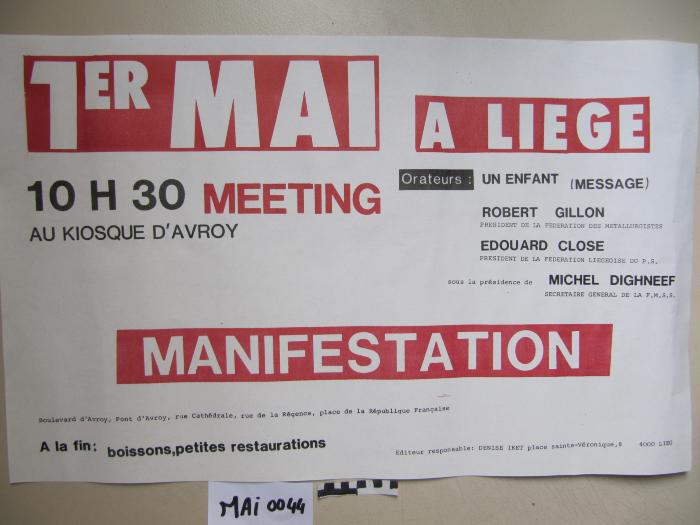 Le 1er mai c'est aussi l'affaire des jeunes (ARC-C AFF MAI 0046)
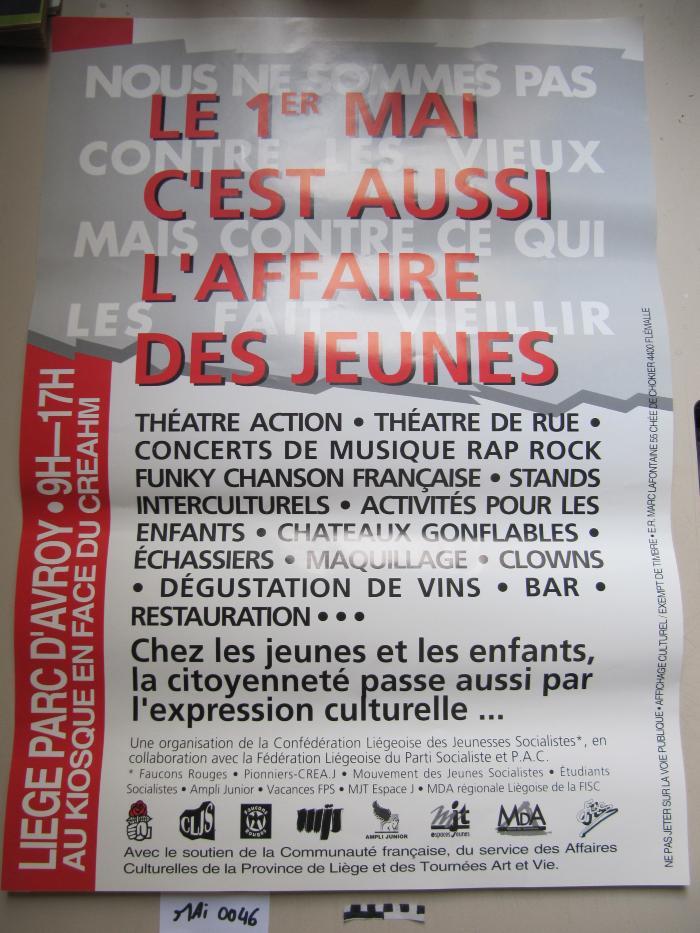 Fonds France Truffaut (ARC-P TRU-F)
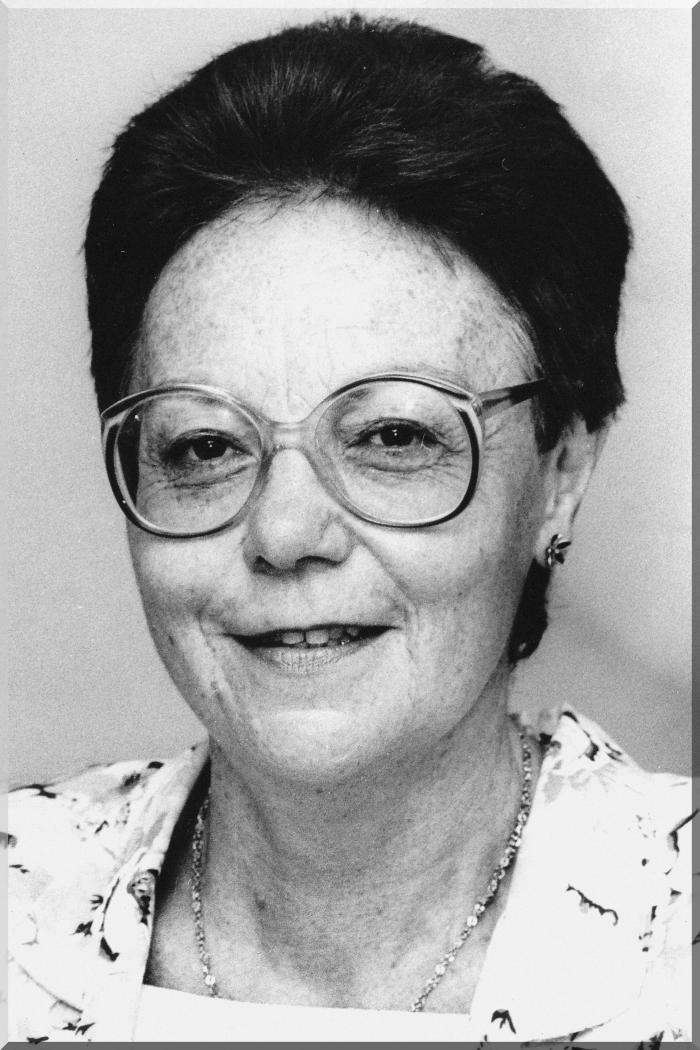 July 6 2009 at 3:07:01